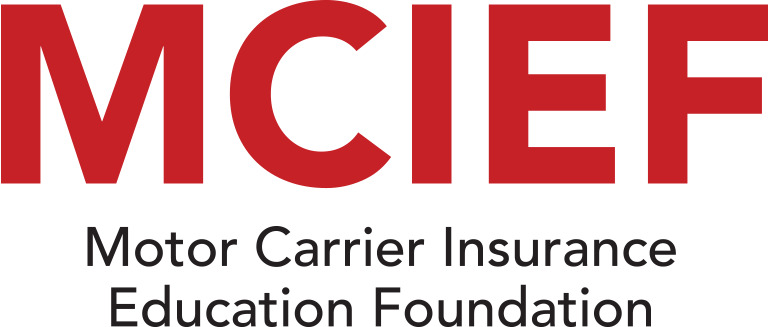 WELCOME TO THE MONTHLY “TRUCK STOP” WEBINARTRUCK STOPS ARE PRESENTED THE SECOND THURSDAY OF EACH MONTH AT 11:30 A.M. ET
1
THESE WEBINARS ARE PRESENTED AS INDUSTRY UPDATESFOR INFORMATIONAL PURPOSES ONLYAND DO NOT QUALIFY FOR STATE CE CREDITSIF YOU ARE SEEKING CE CREDITS:

Visit our website
https://mcief.org
Or
Email
mcief@mcief.org
2
If you have any questions, please type them 
in the “chat” window.
  They will be answered as time allows
 or responded to after the webinar via email.

If you experience audio problems, 
please send us a note 
in the “chat” window or call 800-741-4084.  
We will attempt to correct the problem 
as soon as possible.
3
OFFERING MORE THAN THE POLICYPresented by:Jon Maimaron, TRS, TRIPHUB Internationaljon.maimaron@hubinternational.comandTommy Ruke, CIC, TRStommy@mcief.org
4
CONSIDERATIONS
For-hire motor carriers need help to be better insureds
How have you grown your book of business by providing more than the policy?
5
CONSIDERATIONS CONT.
Selection of risks to approach as well as knowing their operations before contact
How do you use Carrier Software’s information to achieve this?
6
CONSIDERATIONS CONT.
Selection of risks to work on that you have a chance with
Current insurance carrier
CSA score when you can help them improve
Size or type of motor carrier that you have a market for
Know as much about the insured as possible before approaching them to point out how you can help them
7
CONSIDERATIONS CONT.
When approaching a motor carrier the first time, how do you move the focus from price to service that you can provide
Examples
8
CHECKLIST
Suggestions on how to get an appointment
Preparing for the first visit
Explaining to the motor carrier what an insurance market looks for when considering to offer coverage and at what terms
Presenting the quote again changing the focus from price to service you or the insurance company can offer
Delivering the policy
9
CHECKLIST CONT.
Contact after delivering the policy
Help to be a better insured
Driver selection suggestions
Technology suggestions
Keep up with accidents and CSA scores during the term and visit with the motor carrier about them
10